A Business Plan for Salon Ownership

Cosmetology II
The Salon Business
[Speaker Notes: After working and perfecting your techniques, you may decide to be a salon owner.

This lesson will touch on the options to consider.]
Rent or Manage
[Speaker Notes: Two options to consider when you feel ready to become your own boss.]
Booth/Chair Rental
[Speaker Notes: Booth rental is also known as a chair rental.

It means that a cosmetologist can rent a booth or a station at a salon without the stresses of owning a business.

It is an opportunity for the cosmetologist who has a steady clientele and is busy.]
Renting a booth - Advantages
A cosmetologist:
Becomes his or her own boss
Is responsible for his or her own
Accounting 
Clientele
Record keeping
Supplies 
Pays a weekly fee to salon owner
Rents a work station in a salon from a salon owner
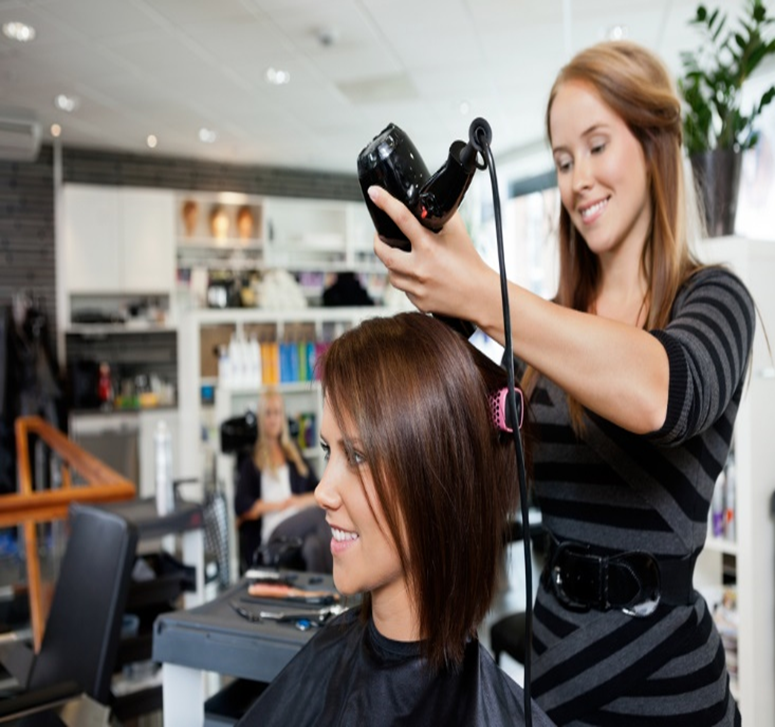 [Speaker Notes: This is a popular practice and may be more desirable than owning a salon.

Fees would vary depending on the salon.]
Renting a Booth - Facts
A cosmetologist must: 
Budget for advertising
Carry adequate insurance 
Health
Malpractice 
Collect all service fees
Comply with all IRS obligations for independent contractors
Create professional materials
Business cards
Service menu
Keep records for tax purposes
Pay for continuing education courses
Pay taxes, including Social Security
Purchase all supplies 
Track and maintain inventory
Use personal phone for bookings
[Speaker Notes: Renting a booth does not allow for benefits such as:
paid days off
vacation time

If you do not work, you do not get paid.]
Managing a Salon
Management opportunities:
Assistant manager
Department head
Educator
General manager
Inventory manager
Special events manager
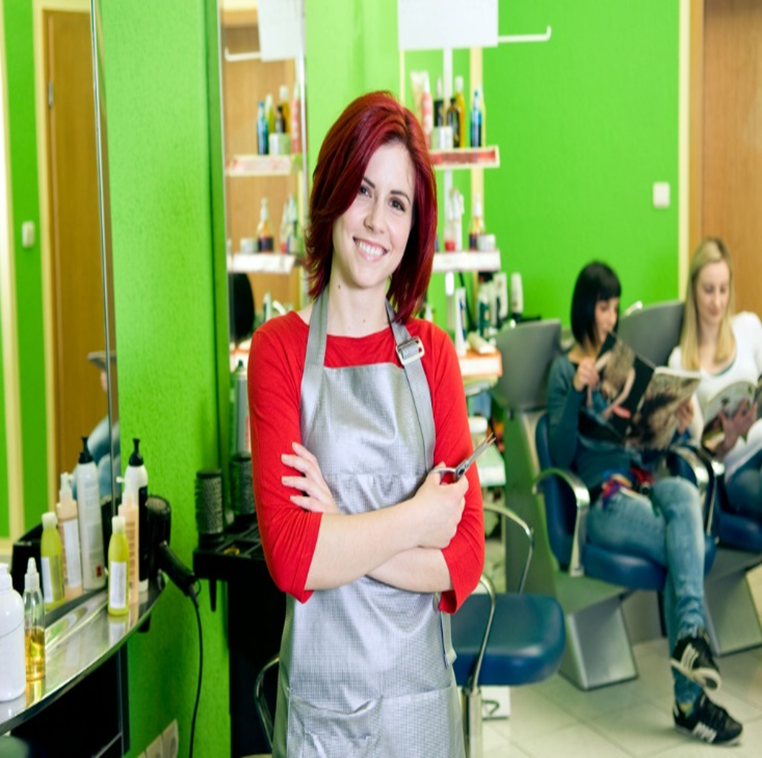 [Speaker Notes: Becoming a salon manager is career path that a cosmetologist may choose to take.]
Business Skills Needed
Accounting
Math 
Profit and loss statements
Marketing
Advertising
Promotions 
Public relations
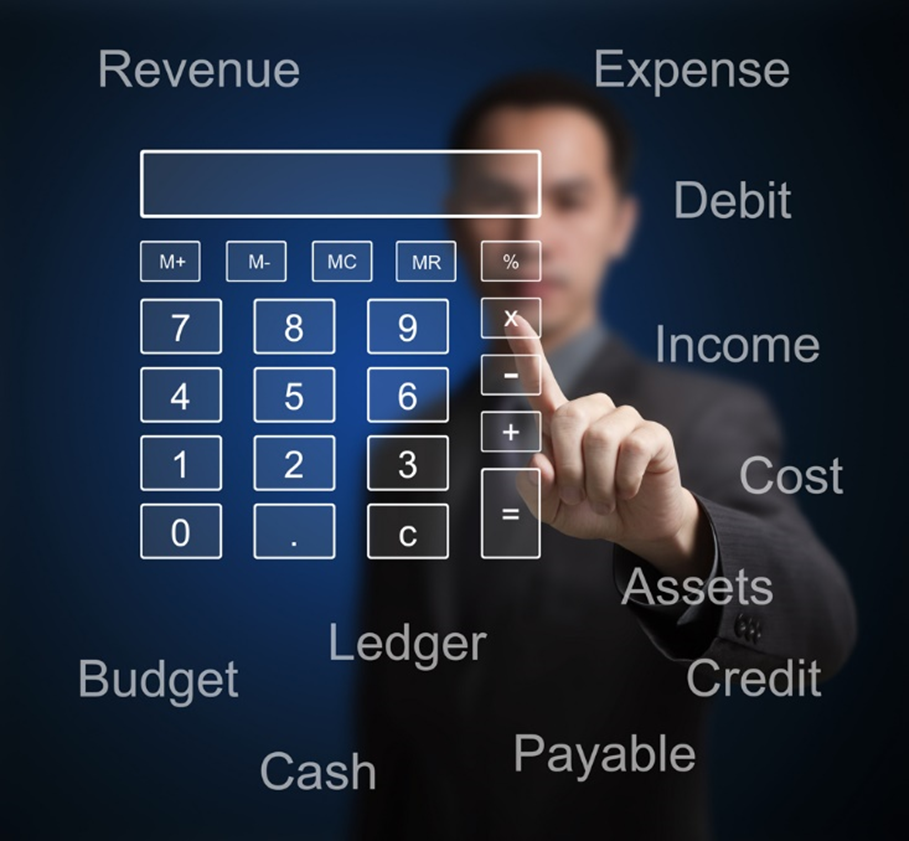 [Speaker Notes: To manage a salon, a different set of skills is needed.

A business education is recommended. 

Many salon managers are not cosmetologists due to business of making a profit.]
Factors to Consider
[Speaker Notes: Opening a salon involves making many decisions]
Decisions
Business Name
Location
Easy access
Good visibility
Handicap access
High traffic
Sufficient parking
Timeline
Written agreements
Employee and vendor contracts
Lease
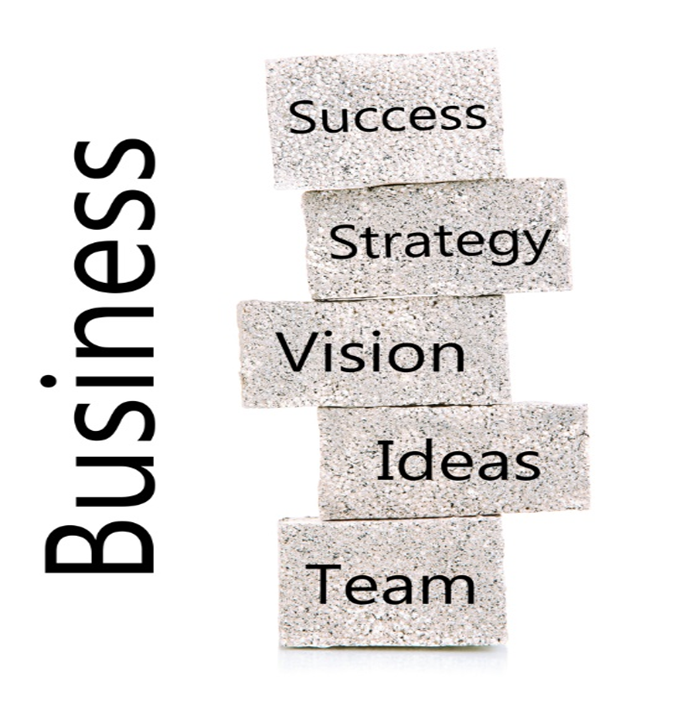 [Speaker Notes: These are just a few of the many decisions that will need to be made before opening a salon.

Business name – select a name that explains what it is and can set it apart from competitors.

Location – should be based on the clientele and their needs.

Timeline – a time period to grow, expand the business, become a full-time manager and plan for retirement.]
Types of Ownership
[Speaker Notes: Before deciding on the type of ownership you would like, be sure to research each option to find out which one is best for you.]
Salon Ownerships
Individual
Sole proprietor
Partnership
Corporation
Franchise
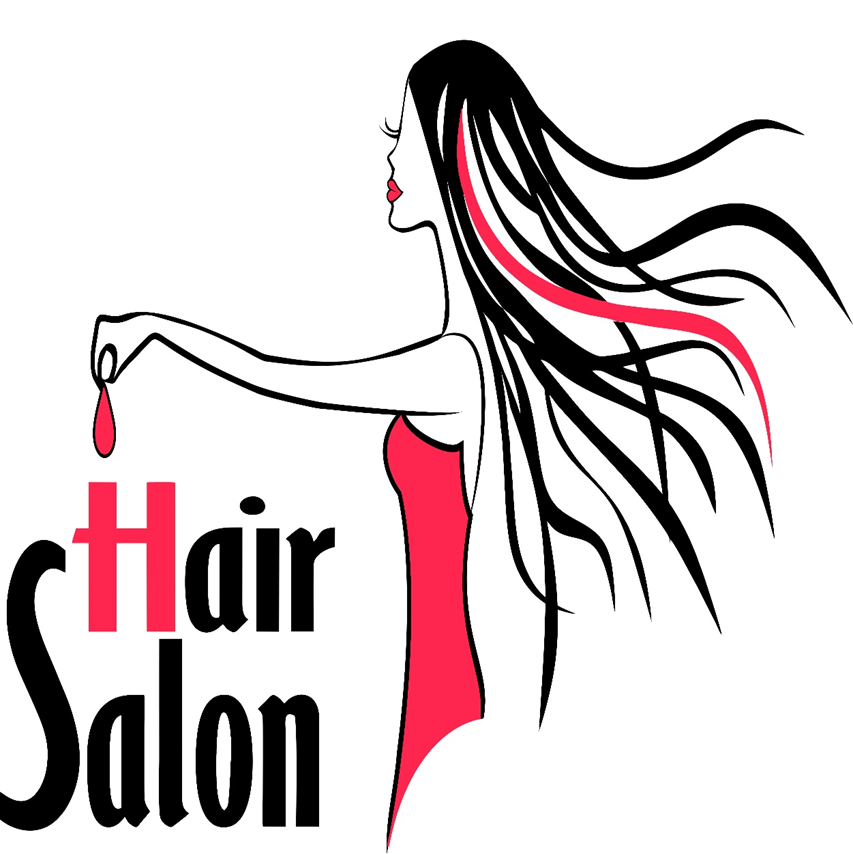 [Speaker Notes: 1. Sole proprietor – a self-employed person; sole owner of a business.
2. Partnership - a type of business organization in which two or more individuals pool money, skills and other resources and share profit and loss in accordance with terms of the partnership agreement.
3. Corporation - an ownership structure controlled by one of more stockholders.
4. Franchise - arrangement where one party (the franchiser) grants another party (the franchisee) the right to use its trademark or trade-name as well as certain business systems and processes, to produce and market a good or service according to certain specifications.]
Owning a Salon
Brand identity
Lease or rental agreement
Insurance
Fire
Lawsuits
Theft 
Operations
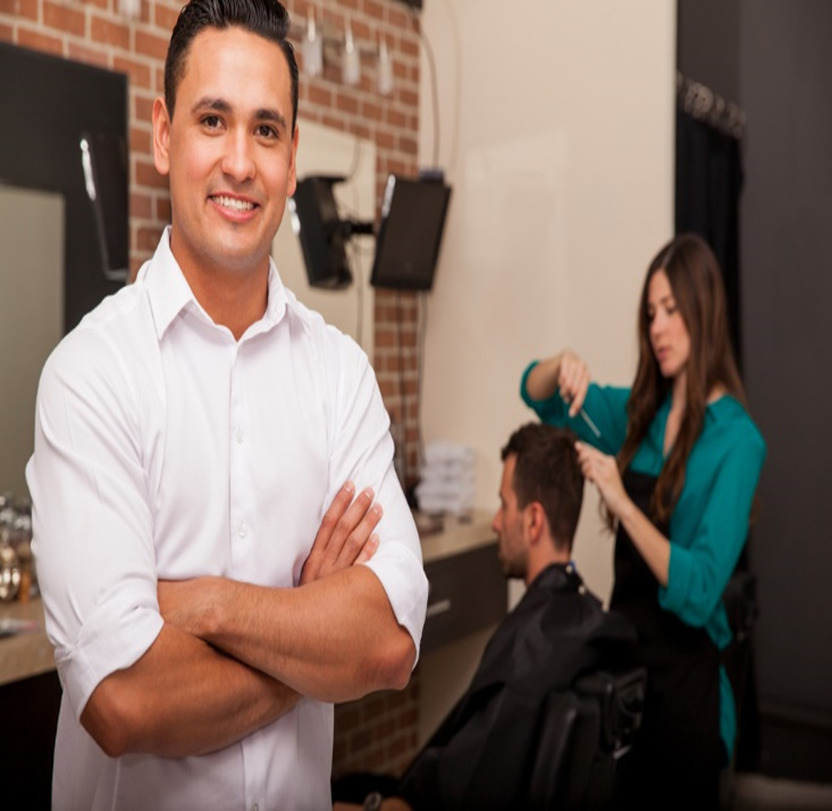 [Speaker Notes: Many decisions will need to be made before you open a salon, such as:
creating a culture and identity
hiring additional staff, if needed
method and philosophy for running the business
products to use and carry
types of marketing and promotions

A rental or lease agreement is essential since more than likely, you will not own the building you open your salon in.

Insurance should be purchased while you are in business to protect you from fire, lawsuits or theft. 

Day-to-day operations of the salon require a strong business sense and sound practices to be successful.]
Business Records
[Speaker Notes: Business records may include all legal documents required to meet rules and regulations.]
Business Plan
Include:
Executive summary
Vision statement
Mission statement
Organizational plan
Marketing plan
Financial documents
Supporting documents
Salon policies
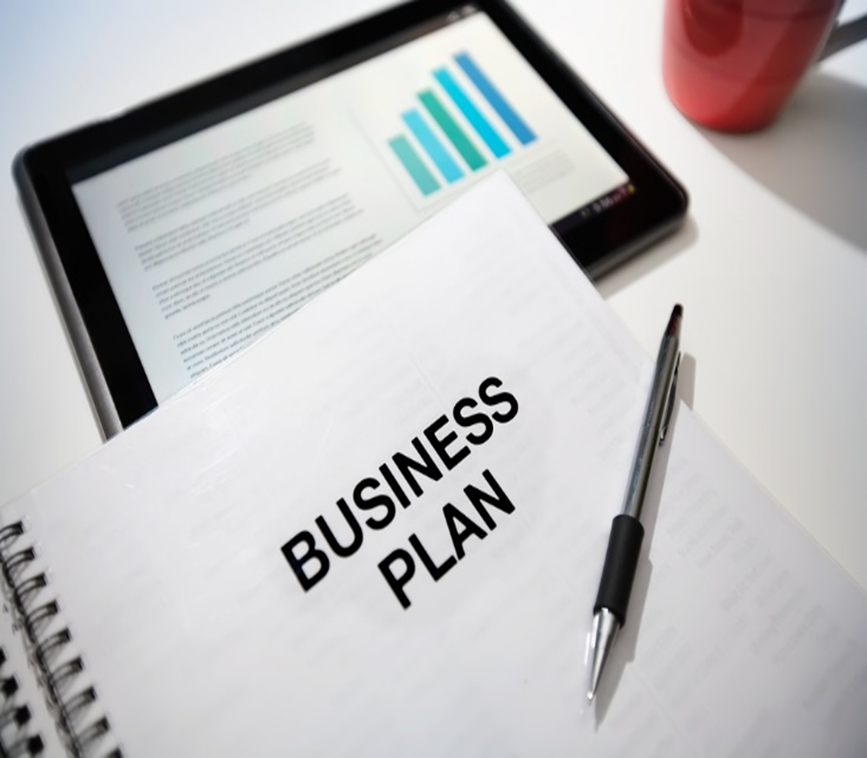 [Speaker Notes: There are several variations of business plans. 

Contact your local Small Business Administration office for a business plan that will suit your needs.]
How to Write a Business Plan
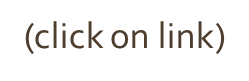 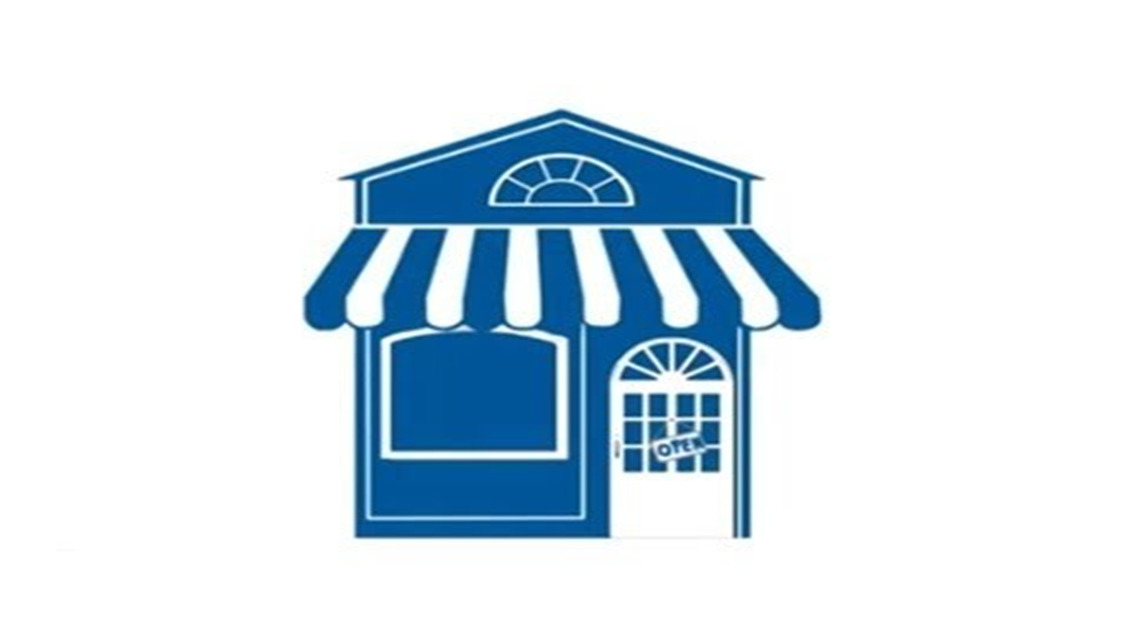 [Speaker Notes: Click on hyperlink to view video:
How to Write a Business Plan
Interested in starting a business plan? Developing and maintaining your business plan is like your roadmap to entrepreneurial success.
https://youtu.be/SMr_uLZV-eM]
Record Keeping
Bookkeeping 
Income and expenses
Business taxes
Local
State 
Federal 
Inventory
Service
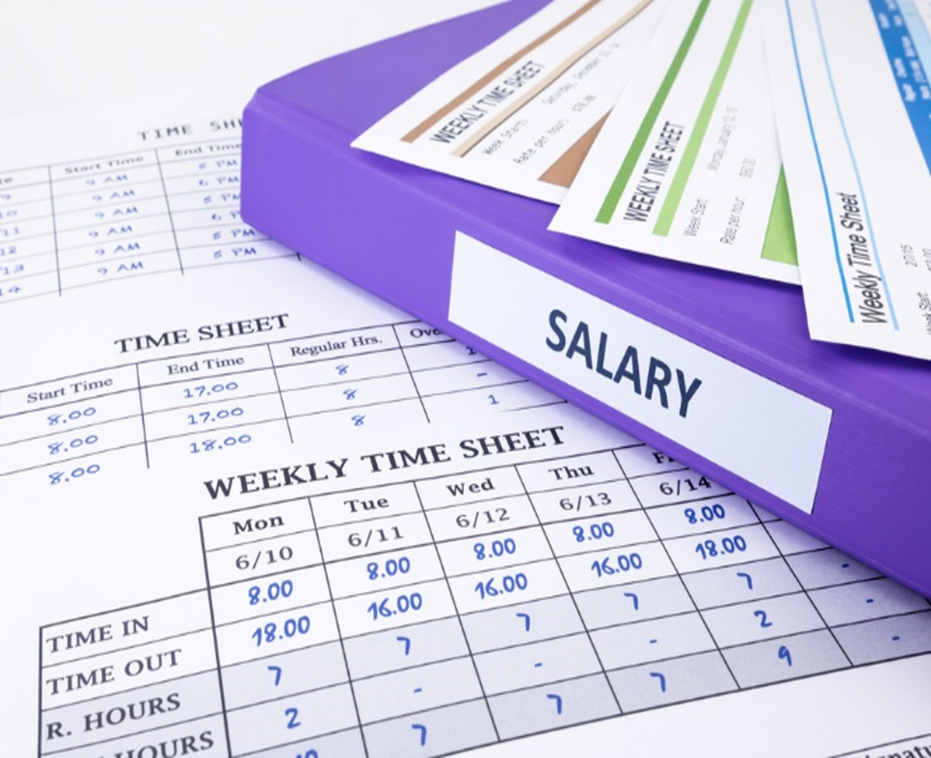 [Speaker Notes: It is important that good business records are kept to meet local, state and federal laws. 

A professional bookkeeper may be needed to handle all of the documents.]
[Speaker Notes: What does this quote mean to you?]
Time for Review
Why study the business of salon ownership? 
What are the advantages and disadvantages of a booth rental?
Does a management position interest you?
Why are business skills needed to operate a salon?
Name three decisions to consider before opening a salon.
Which type of salon ownership is the best one?
What other factors do you need to consider before you open a salon?
Is a business plan necessary?
[Speaker Notes: Answers to the questions are found within the slide presentation or may vary with class discussion.]
References and Resources
Images:
Shutterstock™ images. Photos obtained with subscription. (Slides 1, 3, 4, 5, 6,  8, 9, 10, 11, 12, 13, 14, 15, 16, 18, 19, 20, 21)
Textbook(s):
Frangie, C. M. (2012). Milady standard cosmetology. Clifton Park, NY: Cengage Learning.
Backe, J. (2016). Milady standard cosmetology. Clifton Park, NY: Cengage Learning.
Websites:
Texas Department of Licensing and RegulationsThe leader in public service, customer satisfaction, and innovationhttp://www.tdlr.texas.gov/index.htm
YouTube™:
How to Write a Business Plan
Interested in starting a business plan? Developing and maintaining your business plan is like your roadmap to entrepreneurial success.
https://youtu.be/SMr_uLZV-eM